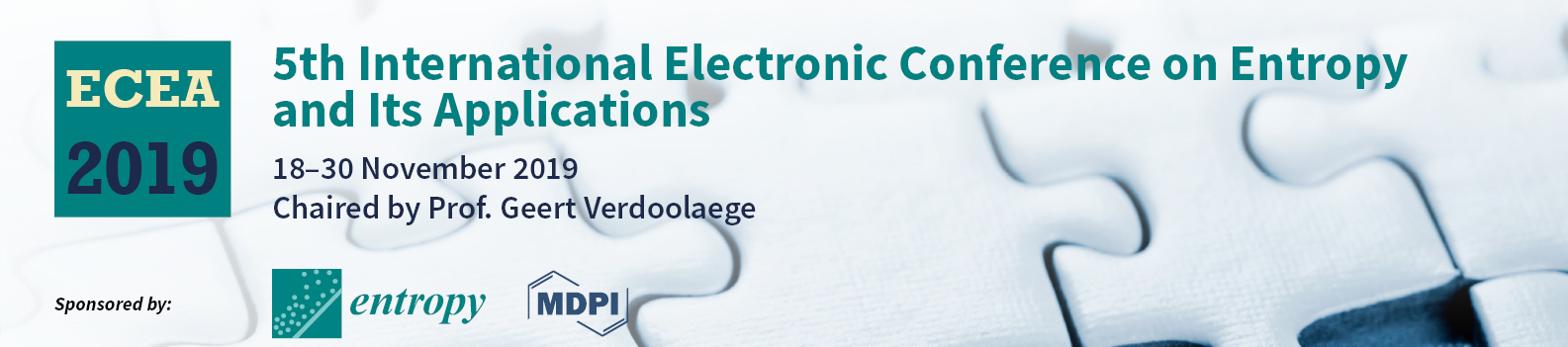 Fast tuning of topic models: an application of Rényi entropy and renormalization theory

Sergei Koltcov 1,*, Vera Ignatenko 1 and Sergei Pashakhin1


1 Internet Studies Lab, National Research University Higher School of Economics, 55/2  Sedova St., St. Petersburg, Russia, 192148.

* Corresponding author: skoltsov@hse.ru
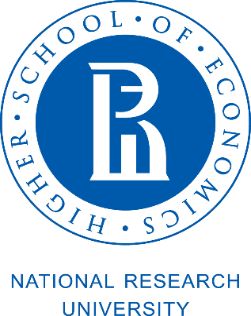 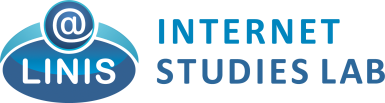 1
Abstract
In practice, the critical step in build machine learning models of big data (BD) involves costly in terms of time and computing resources procedure of parameter tuning with grid search. 
We have shown that topic modeling (a clustering method for large document collections) demonstrates self-similar behavior under the condition of a varying number of clusters. Such behavior allows using a renormalization technique.
 A combination of renormalization procedure with Rényi entropy approach allows for fast searching of the optimal number of clusters. 
In this work, the renormalization procedure is developed for the Latent Dirichlet Allocation (LDA) model with variational Expectation-Maximization algorithm.
 The numerical experiments were conducted on two document collections with a known number of clusters in two languages.
This work presents results for three versions of the renormalization procedure: (1) a renormalization with the random merging of clusters, (2) a renormalization based on minimal values of Kullback-Leibler divergence and (3) a renormalization with merging clusters with minimal values of Rényi entropy. 
Our work shows that the renormalization procedure allows finding the optimal number of topics 26 times faster than grid search without significant loss of quality.
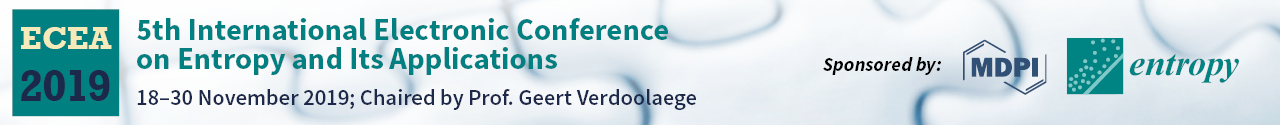 2
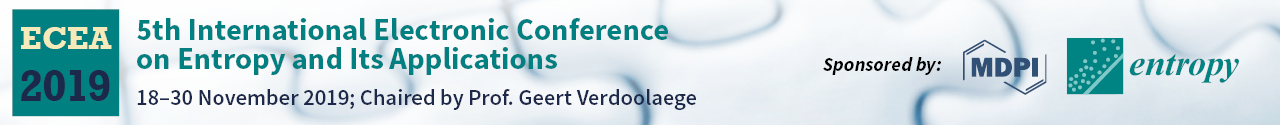 3
An example of matrix Φ (the distribution of words by topics)
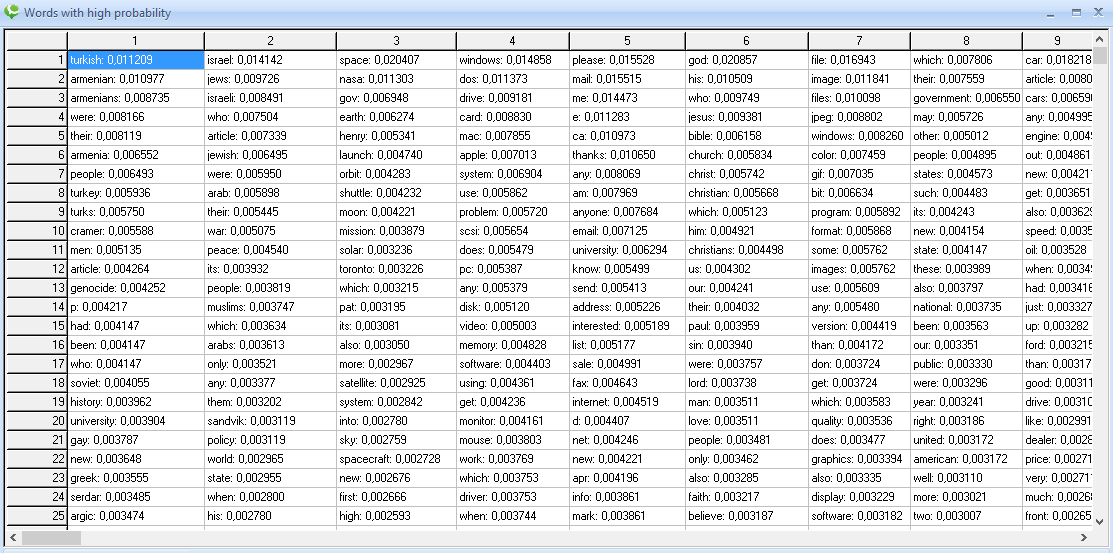 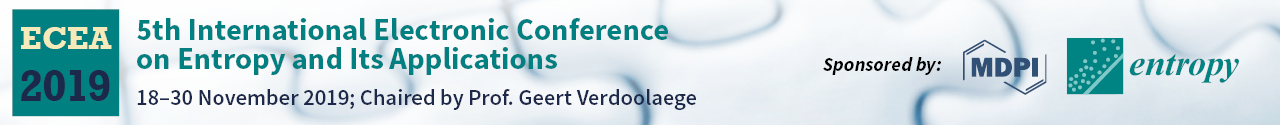 4
An example of matrix Θ (the distribution of documents by topics)
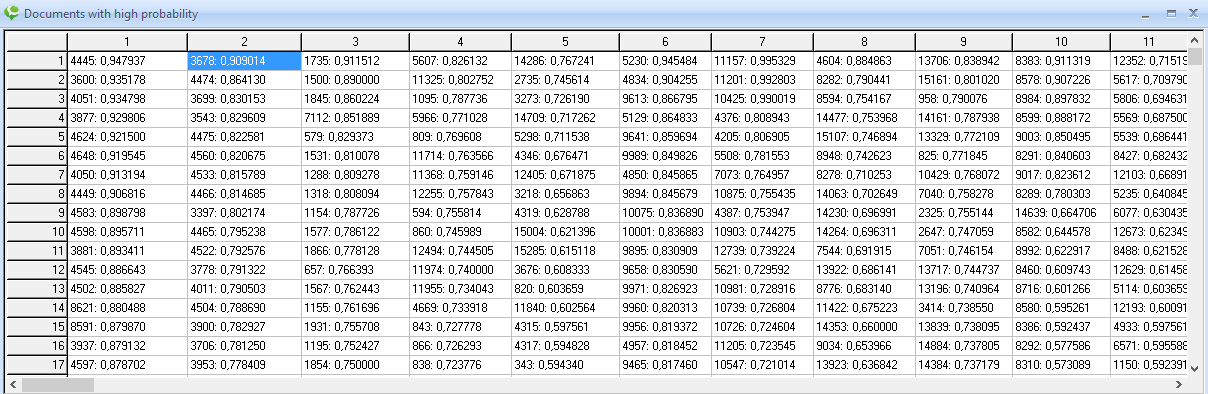 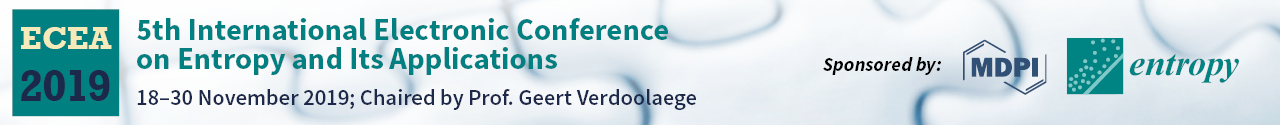 5
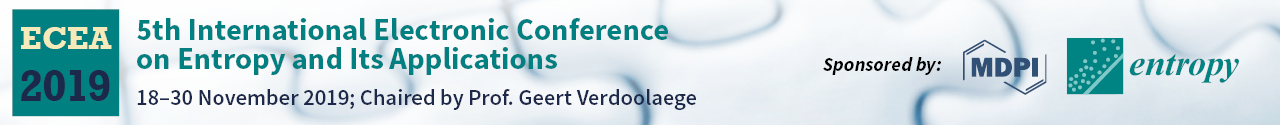 6
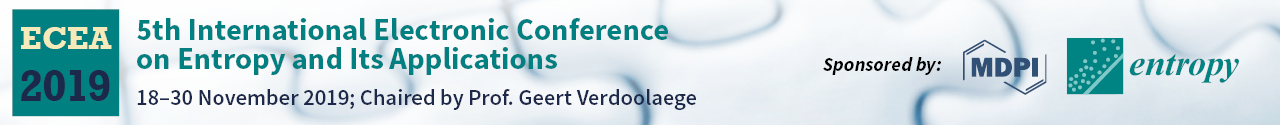 7
Renormalization

Criteria of merging:

 Merging of similar topics, where the similarity is estimated with symmetric Kullback-Leibler (Jensen-Shannon) divergence, and the topic pair is chosen based on the minimal value computed pairwisely. 
Merging based on the minimum of Rényi entropy, where the topics with local minima values are summed together. Here local Rényi entropy is computed for a single topic.
Merging randomly selected columns.
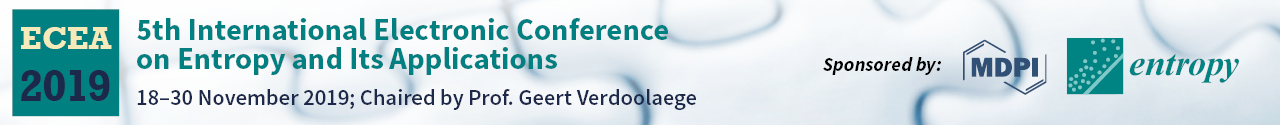 8
Datasets

Dataset in Russian (Lenta.ru). This dataset contains news articles in the Russian language where each news item was manually assigned to one of ten topic classes by the dataset provider [https://www.kaggle.com/yutkin/corpus-of-russian-news-articles-from-lenta]. However, as some of these topics could be considered folded or correlated, this dataset could be represented by 7--10 topics. We considered a class-balanced subset of this dataset, which consisted of 8,624 news texts (containing 23,297 unique words). 
Dataset in English (20 Newsgroups dataset [http://qwone.com/~jason/20Newsgroups/]). This well-known dataset contains articles assigned by users to one of 20 newsgroups. Since some of these topics can be unified, this document collection can be represented by 14-20 topics [Basu, S.; Davidson, I.; Wagstaff, K. , 2008]. The dataset is composed of 15,404 documents with 50,948 unique words.
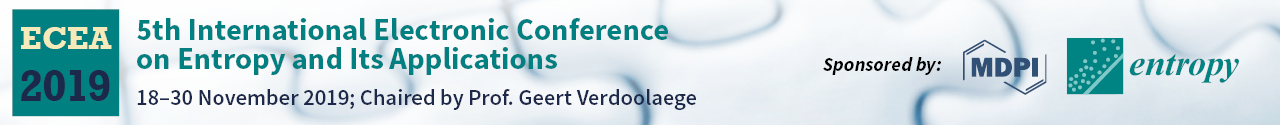 9
Numerical experiments

Results for the dataset in Russian.
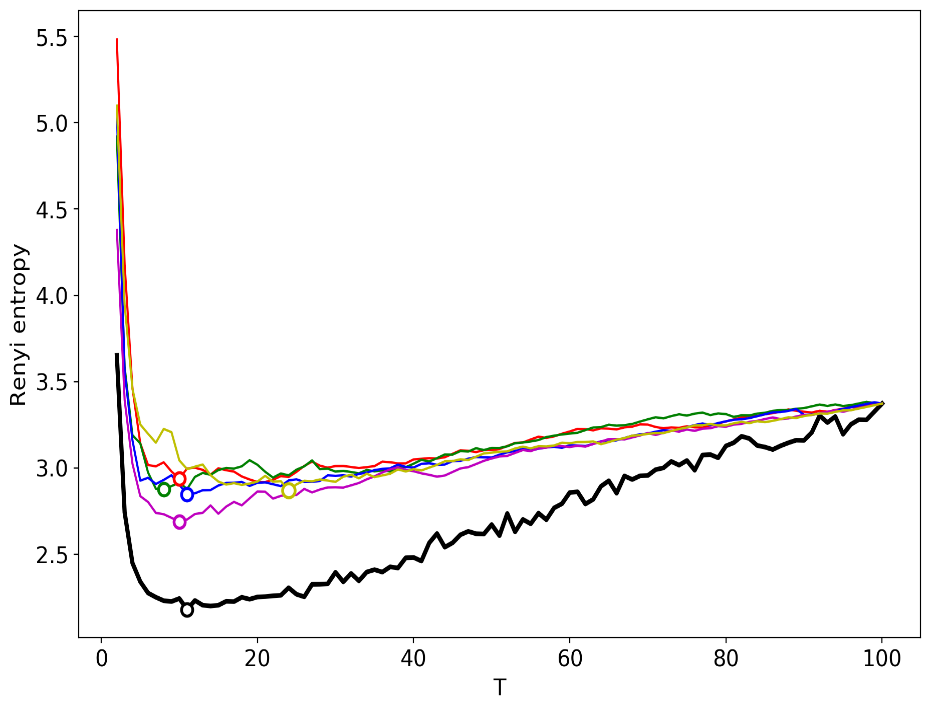 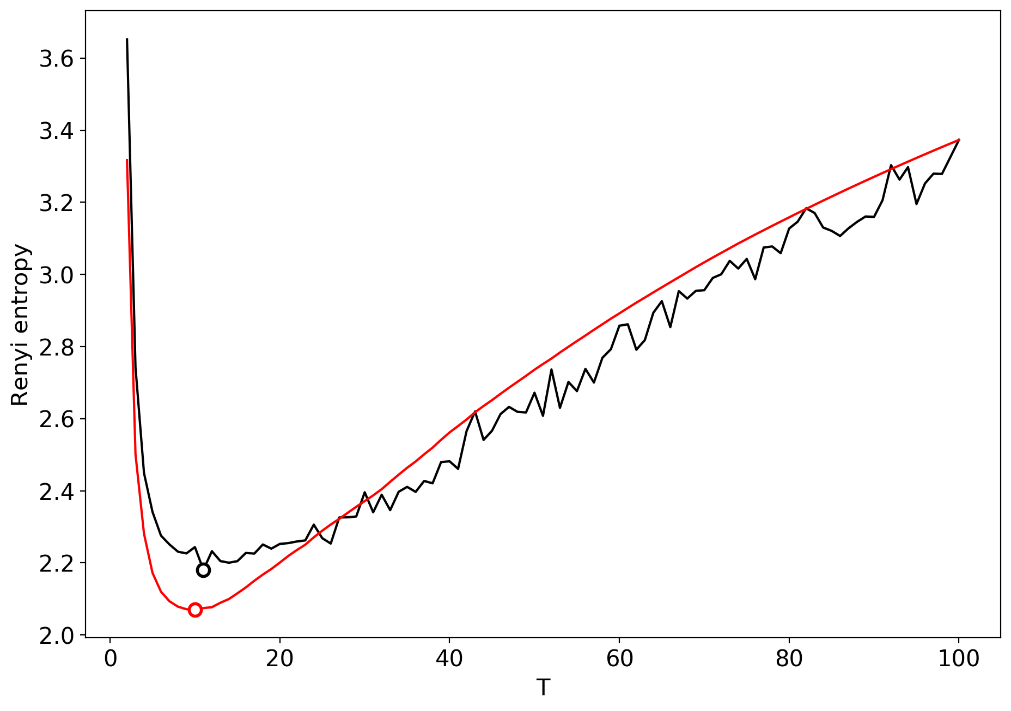 Fig. 2. Rényi entropy curves. Black: successive topic modeling; red is renormalization with
minimum local entropy merging.
Fig. 1. Rényi entropy curves. Black: successive topic modeling. Other colors: renormalization with the random merging of topics.
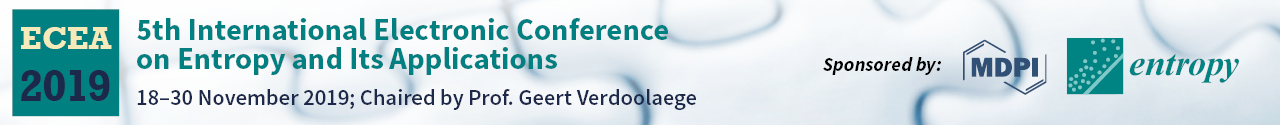 10
Numerical experiments

Results for the dataset in Russian.
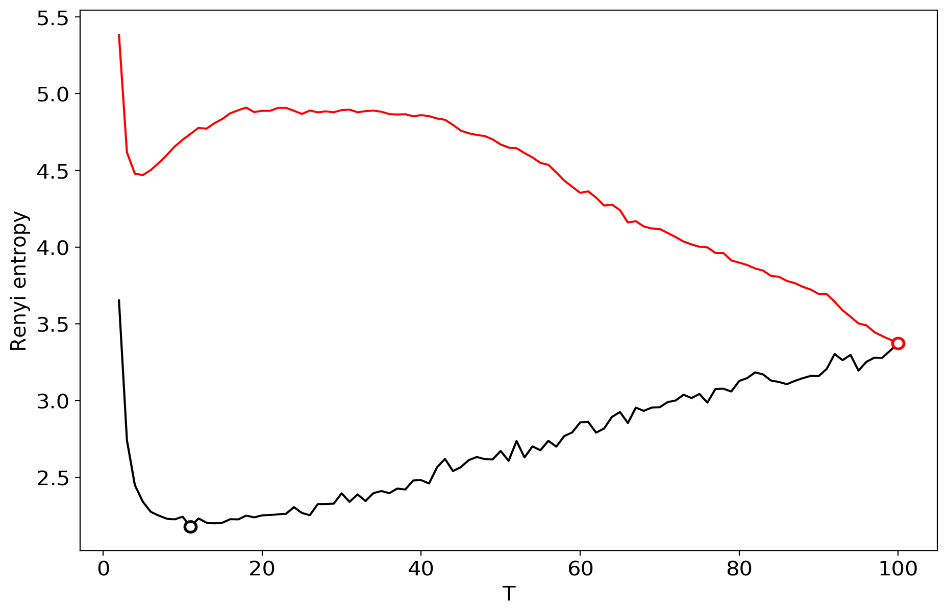 Fig. 3 Rényi entropy curves. Black: successive topic modeling. Red: renormalization with minimum KL divergence principle of merging.
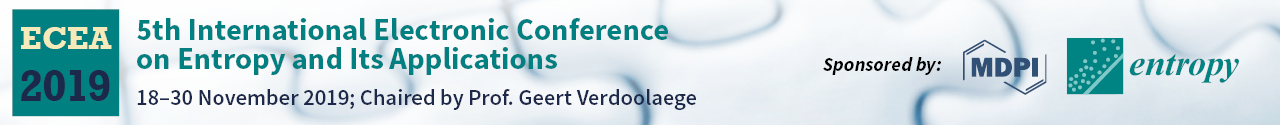 11
Numerical experiments

Results for the dataset in English.
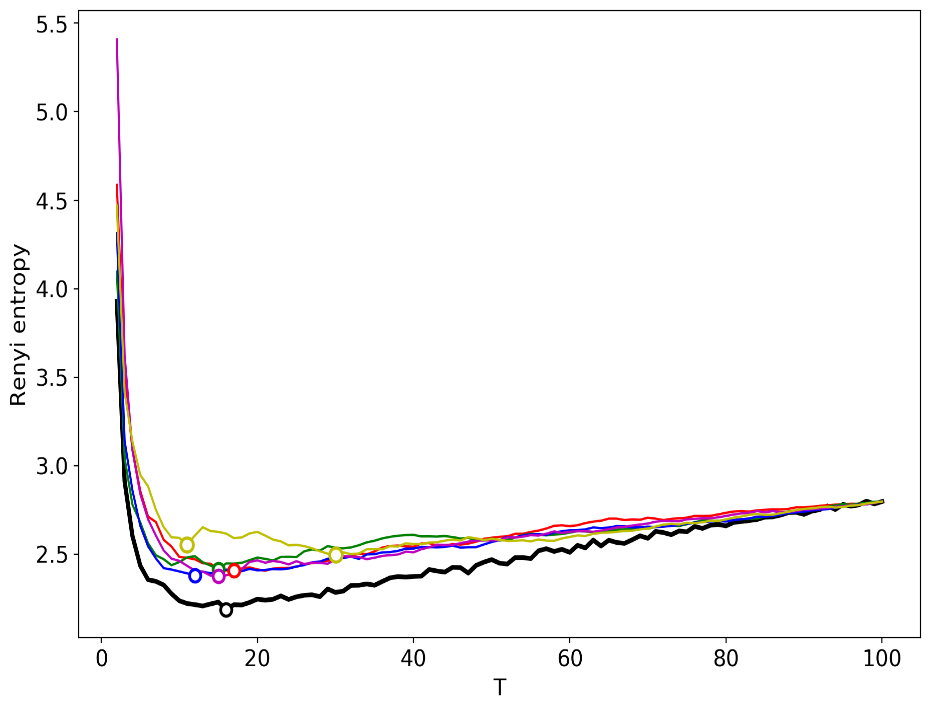 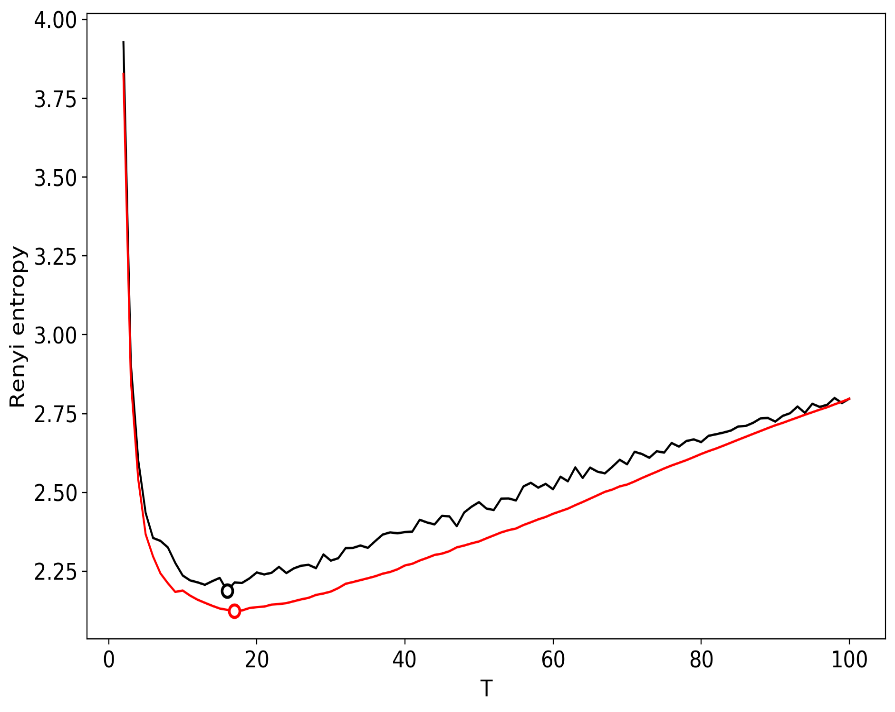 Fig. 5. Rényi entropy curves. Black: successive topic modeling; red is renormalization with
minimum local entropy merging.
Fig. 4. Rényi entropy curves. Black: successive topic modeling. Other colors: renormalization with the random merging of topics.
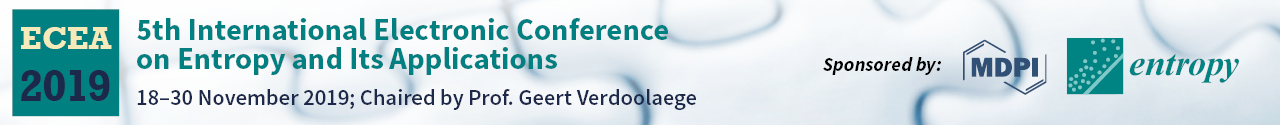 12
Numerical experiments

Results for the dataset in English.
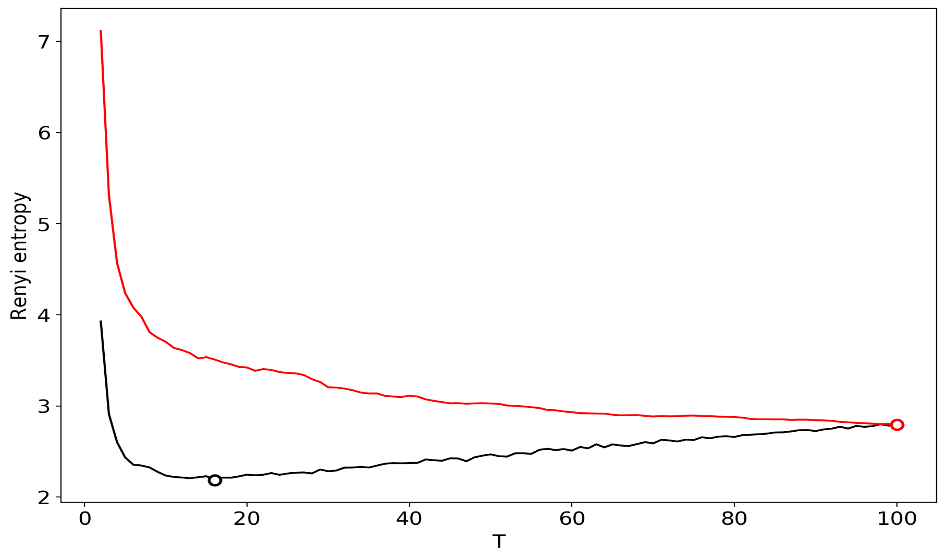 Fig. 3 Rényi entropy curves. Black: successive topic modeling. Red: renormalization with minimum KL divergence principle of merging.
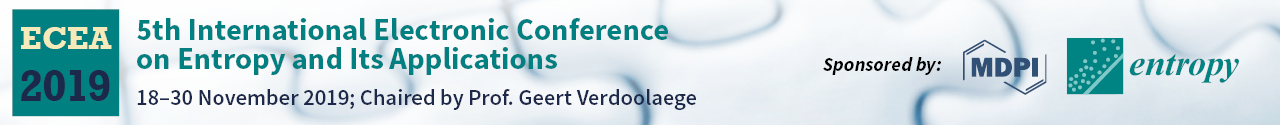 13
Computational speed
The first column corresponds to successive runs of topic modeling for T= [2, 100] in the increments of one topic. Calculation of a single topic solution on 100 topics takes 26 min for the dataset in Russian and 40 min for the dataset in English. One can see that renormalization provides significant gain in time that is essential when dealing with big data.
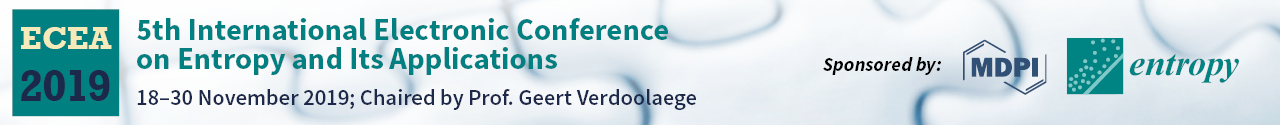 14
Results and Discussion


We demonstrated that renormalization based on merging of topics with minimum local Rényi entropy provides the best result in terms of accuracy and computational speed simultaneously. It was shown that for this type of renormalization, the global minimum point of Rényi entropy is almost equal (with an accuracy of ±1 topic) to the minimum point of Rényi entropy calculated according to successive topic modeling. 
Renormalization with the merging of random topics also leads to satisfactory results; however, it requires multiple runs and subsequent averaging over all runs.
Renormalization based on minimum Kullback-Leibler divergence does not allow us to determine the optimal number of topics since there is no definite minimum of Rényi entropy.
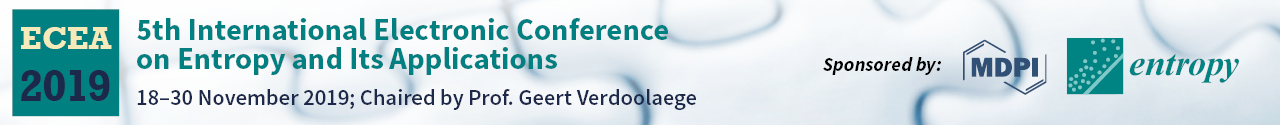 15
Results and Discussion



Let us note that renormalization is applicable to datasets in different languages and  with  a  different  number  of  topics  in  the  collections.  
Application  of  renormalization  allows us to speed up the searching of the optimal number of topics, at least in 26 times. 
The proposed renormalization approach could be adapted for other topic models including models with a sampling procedure of inference.
 Furthermore, our renormalization approach can be adapted for simultaneous estimation of the number of topics and fast tuning of other hyper-parameters of topic models, including regularization parameters.
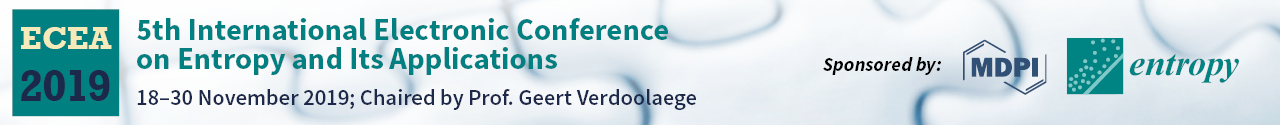 16
Supplementary Materials

Samples of topic solutions and the source code of three types of renormalization  are available online: https://www.sendspace.com/file/7pzm3j




Funding

The study was implemented in the framework of the Basic Research Program at the National Research University Higher School of Economics (HSE) in 2019.
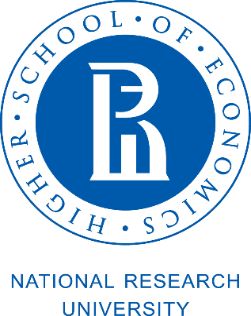 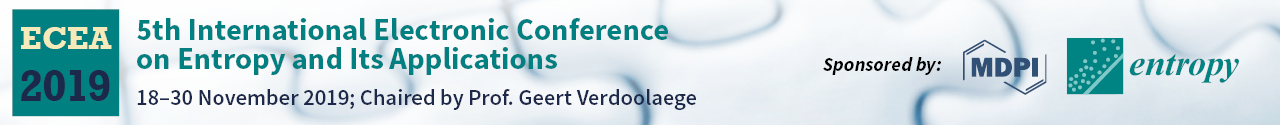 17